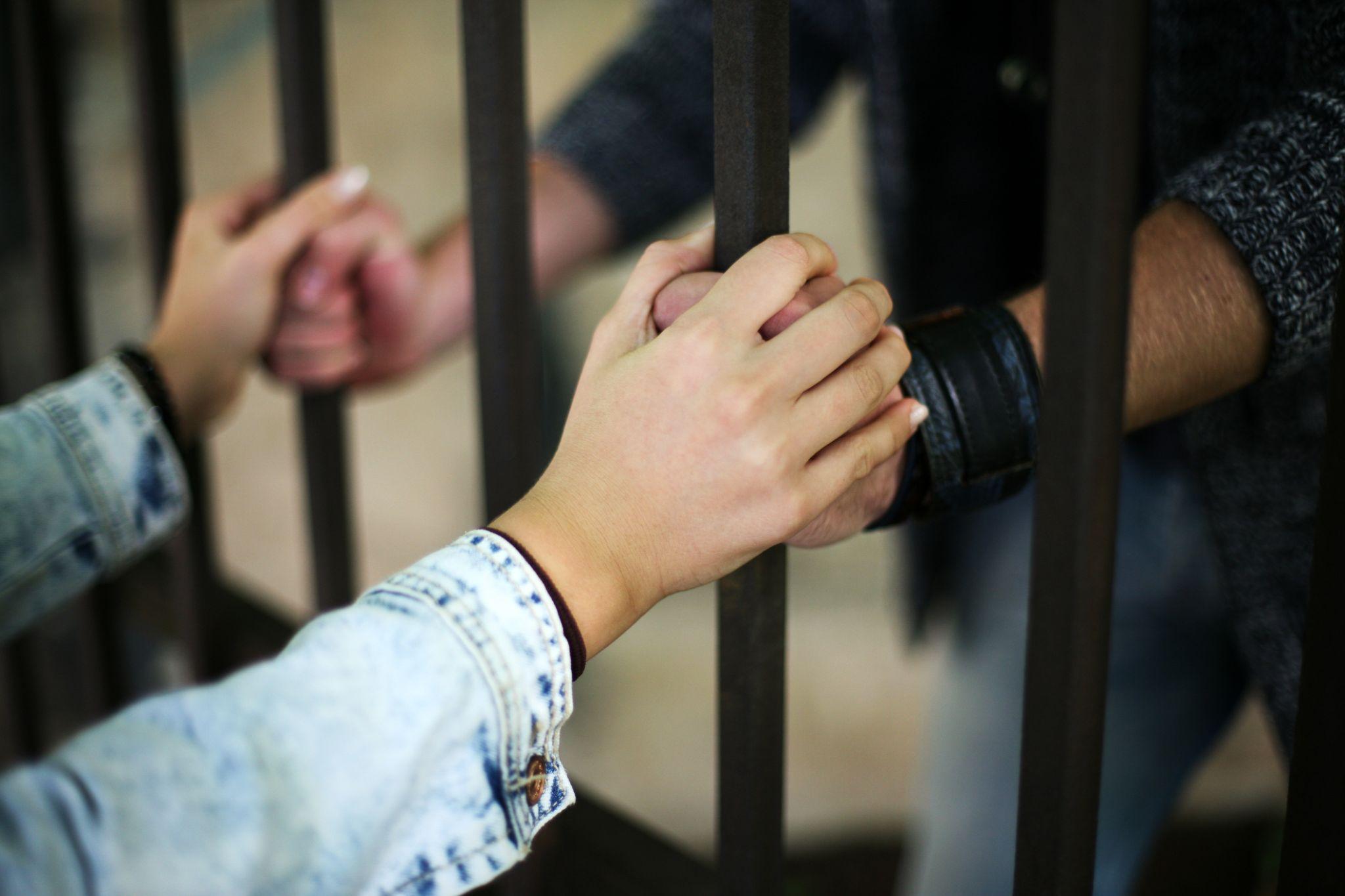 Omzien naar gevangenen
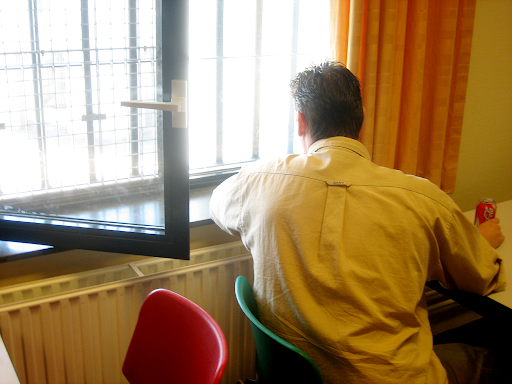 In Nederland zijn ruim 33.000 mensen gedetineerd en zitten een korte of langere gevangenisstraf uit.
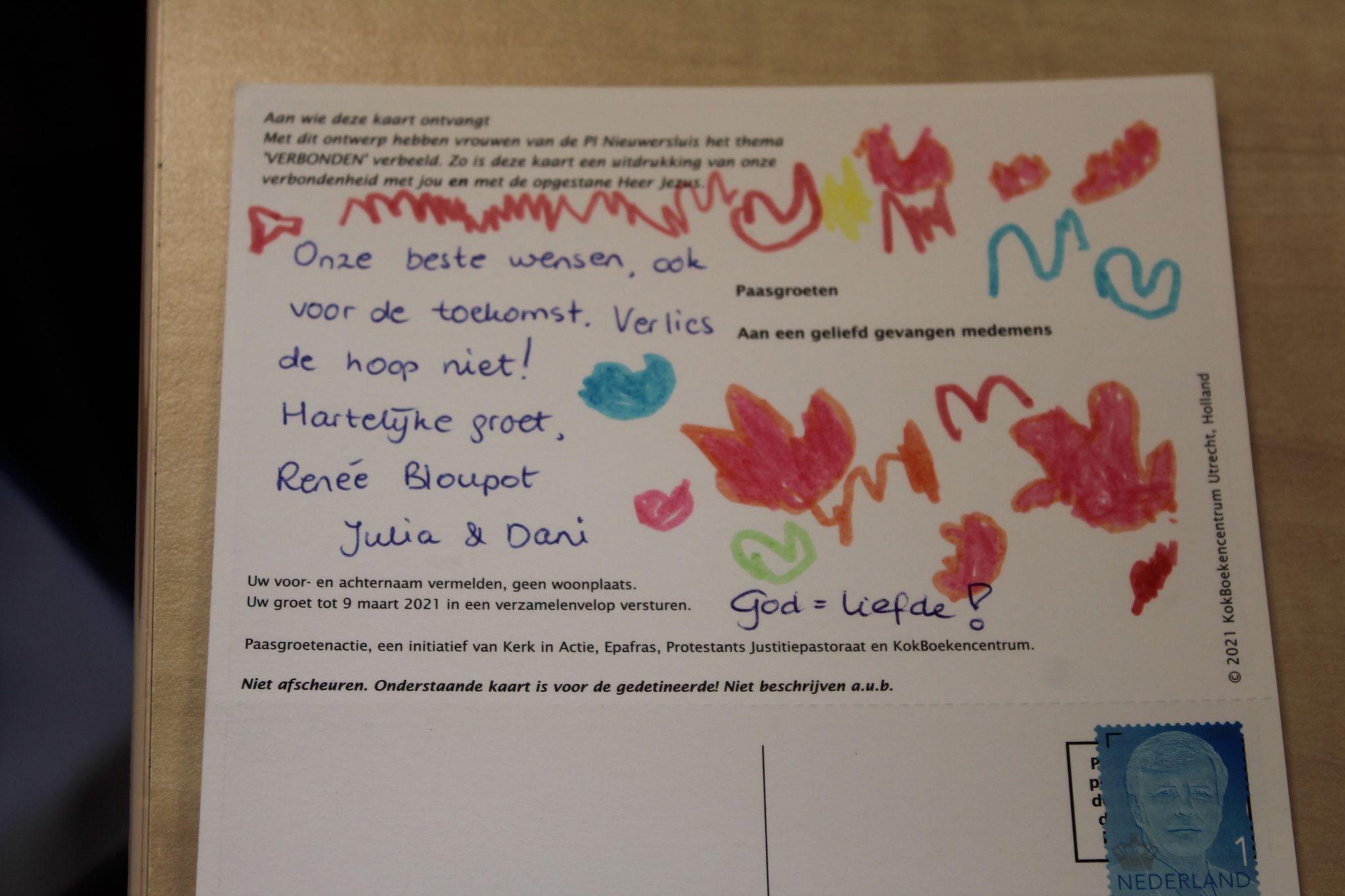 Jezus vraagt ons niet te oordelen, maar barmhartig naar hen om te zien.
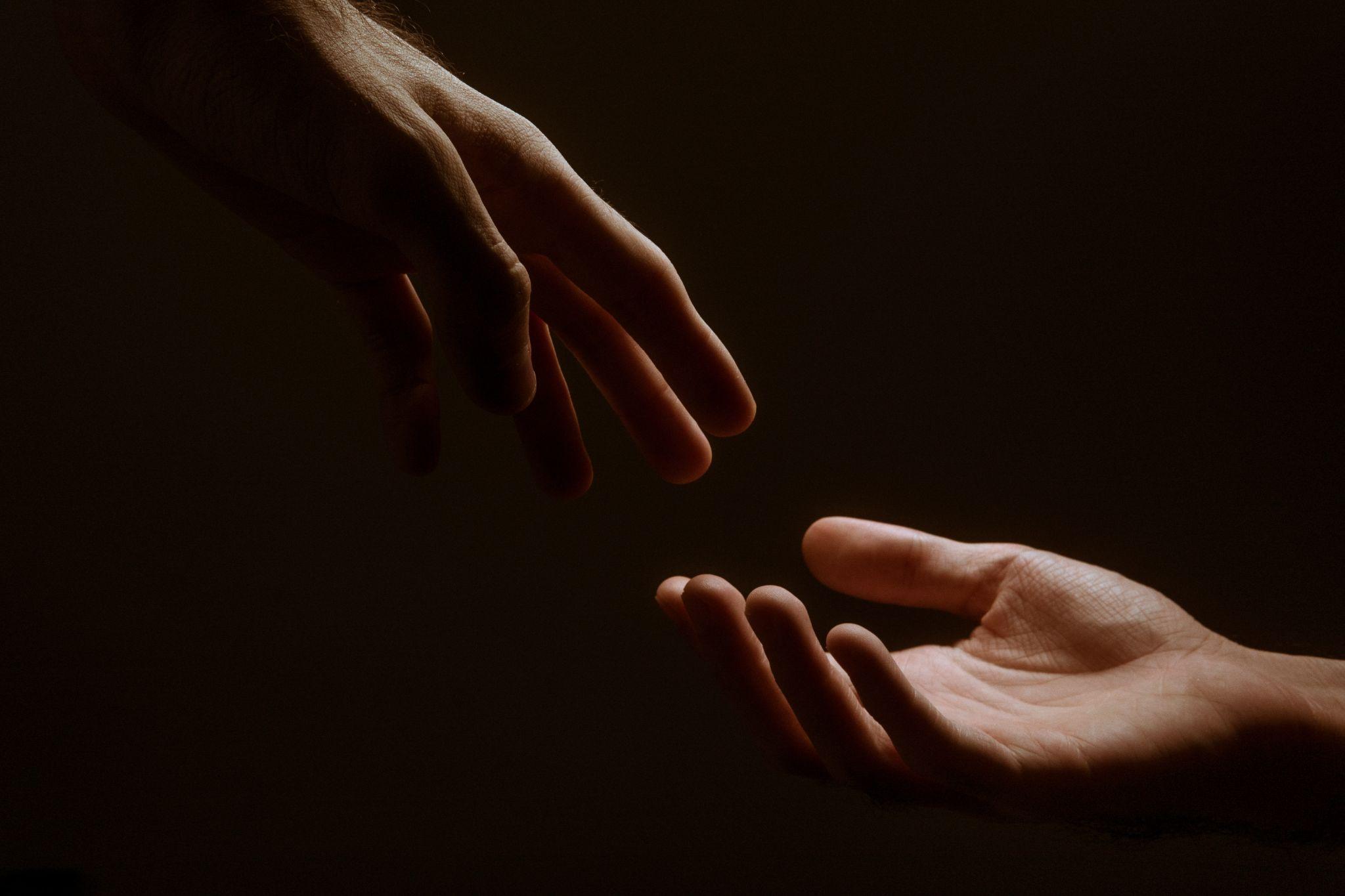 Daarom reiken we (ex-)gevangenen, tbs-patiënten en hun 
familie een helpende hand om te werken naar herstel.
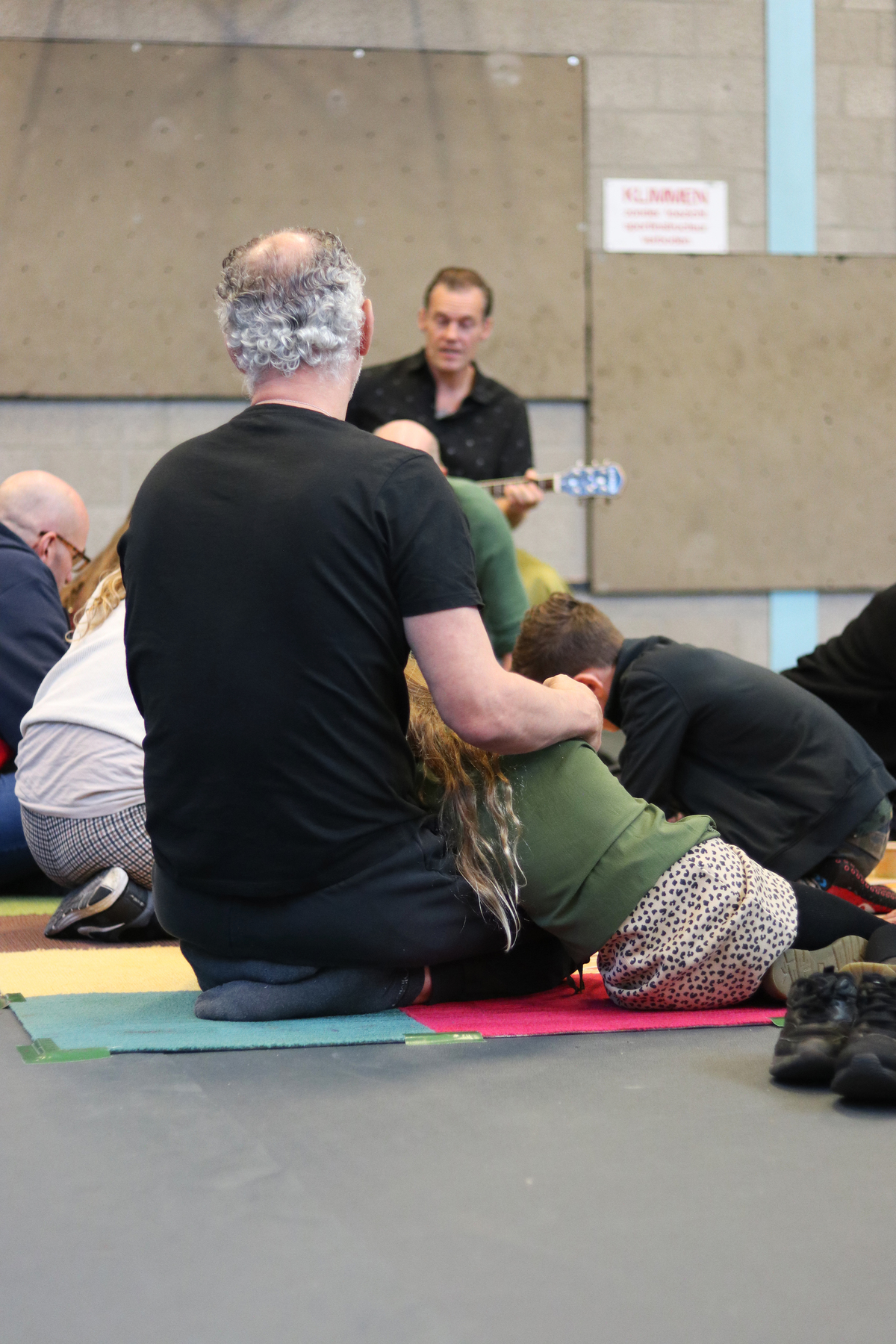 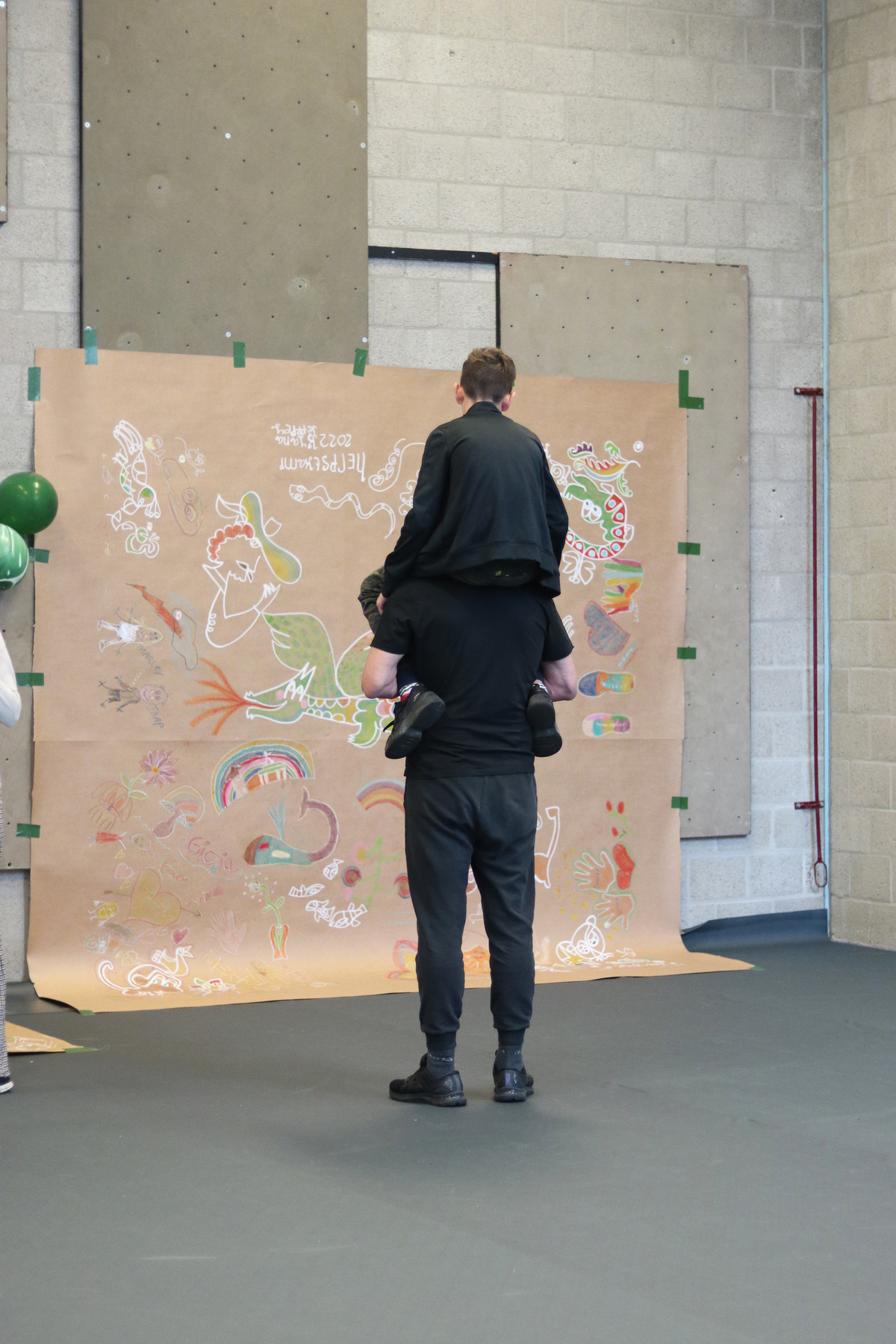 Kerk in Actie ondersteunt diverse initiatieven in Nederland die omzien naar gevangenen en hun partners en kinderen…
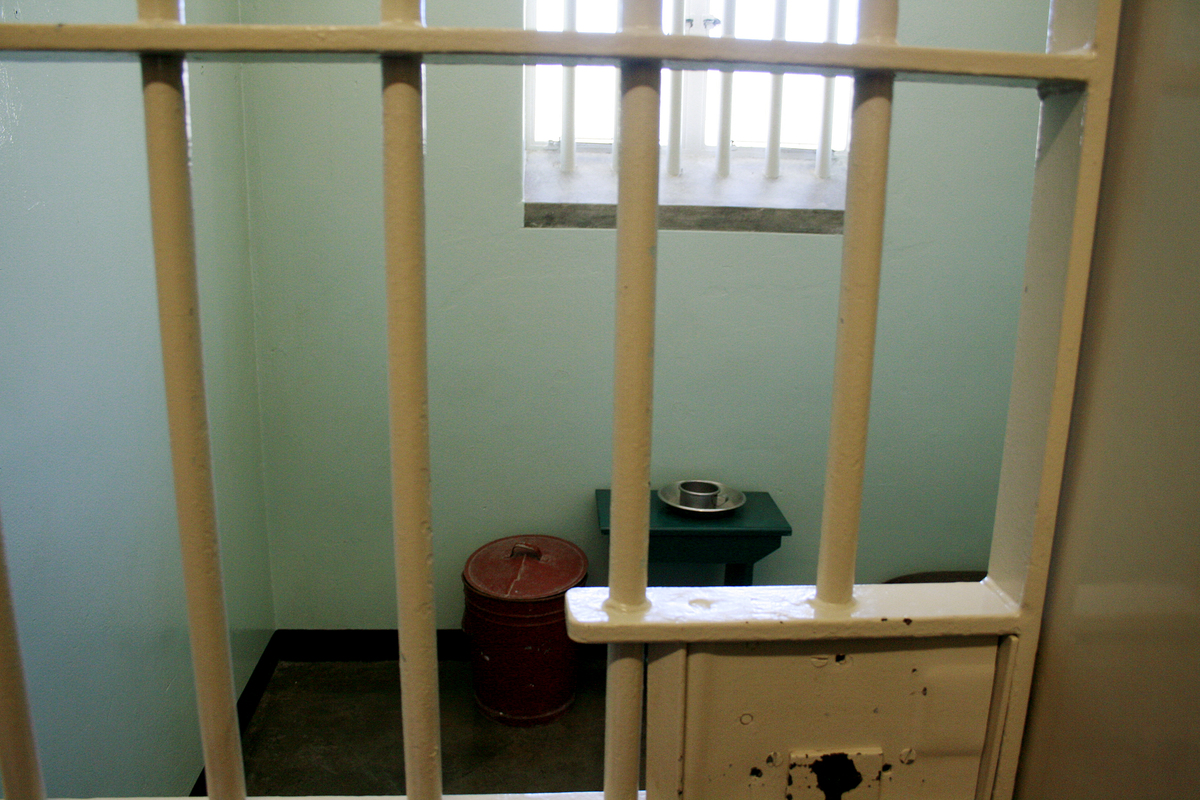 …hen bezoeken tijdens de detentie, maar ook een nieuwe kans bieden in de maatschappij.
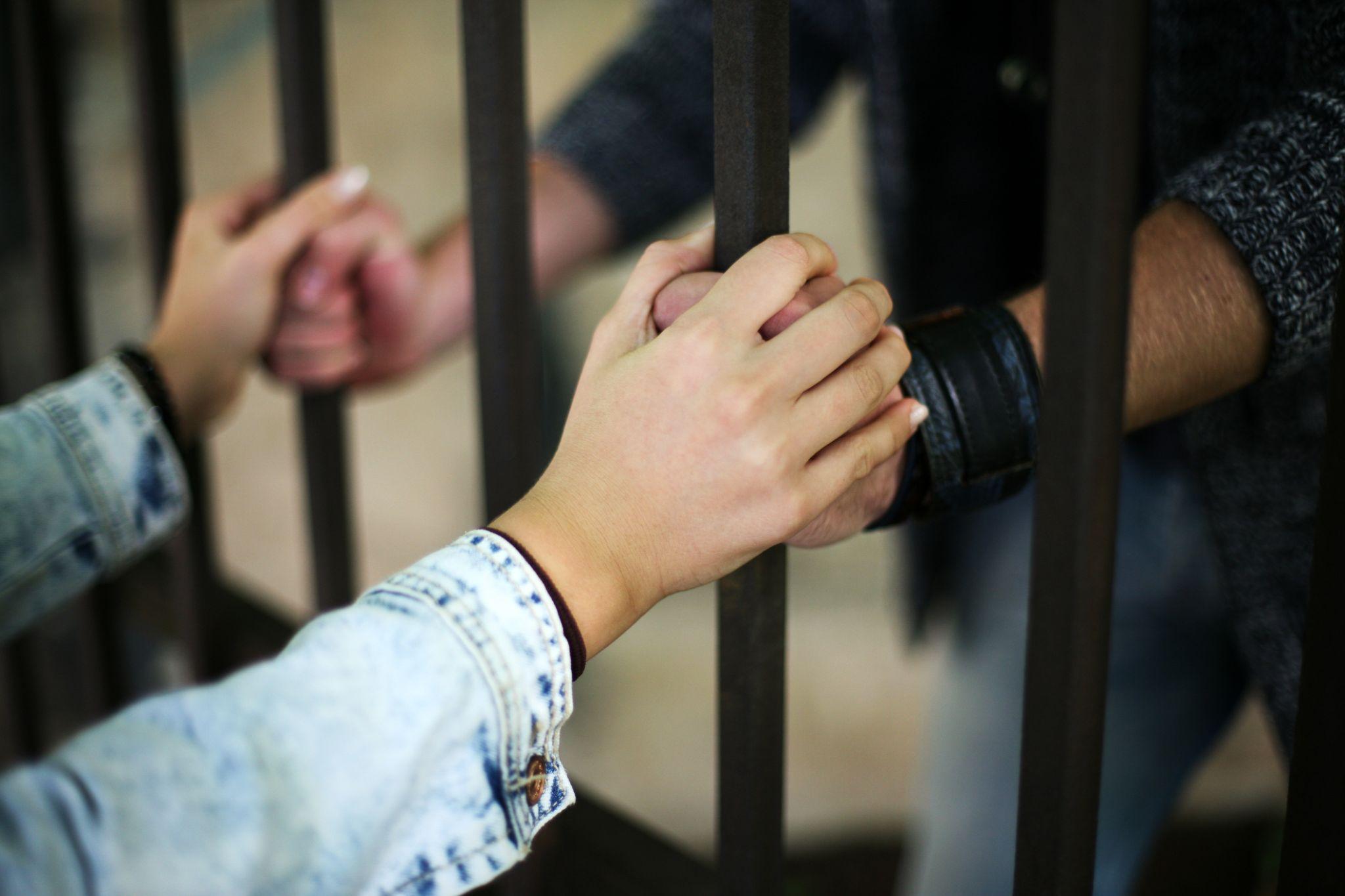 Hartelijk dank voor je gift!